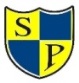 L.O: To understand how relationships change.
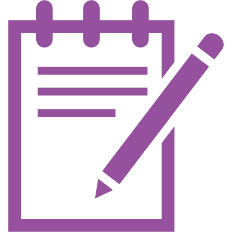 We will be thinking about: 

Changing feelings as we become more independent.
Feelings of physical attraction.
How the feelings we might experience are normal.
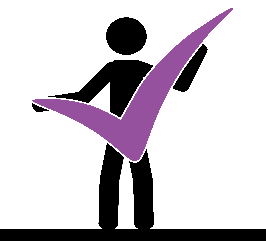 1
What’s our starting point?
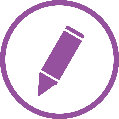 Let’s create a mind-map as a class.
Give me as many ideas as you can about…
INDEPENDENCE
Independence means different things to different people.
What does it mean to you?
2
Corners…
At what age do you think it is appropriate to do the following…

Each corner of the room will be labelled.  

Listen to each statement and then move to the corner of the room that you think is the right age to do that.

Each corner will then be asked to give a reason for their choice to open up a discussion/debate.
12 
years
14 
years
18 
years
16 
years
3
Corners…
At what age do you think it is appropriate to do the following…

At what age would you be independent enough to walk home from school on your own?

At what age would you be independent enough to buy a pet?

At what age would you be independent enough to cook your own dinner?
12 
years
14 
years
18 
years
16 
years
4
Corners…
At what age do you think it is appropriate to do the following…

4) At what age would you be independent enough to get married?

5) At what age would you be independent enough to get a part-time job?

6) At what age would you be independent enough to have a boyfriend/girlfriend?
12 
years
14 
years
18 
years
16 
years
5
New feelings towards others
What do you think emojis like the ones below represent?

Sometimes, as a person goes through puberty, they may develop new feelings for another person that they haven’t felt before. They might have a ‘crush.’
A person with a crush might feel a tingly feeling, or they might feel like another person makes them really happy. Sometimes it can feel very intense or overwhelming.

A person could have a crush on someone they know, or someone they don’t, like a celebrity. It could be towards someone of the same or opposite sex. 

Crushes are a natural part of growing up.
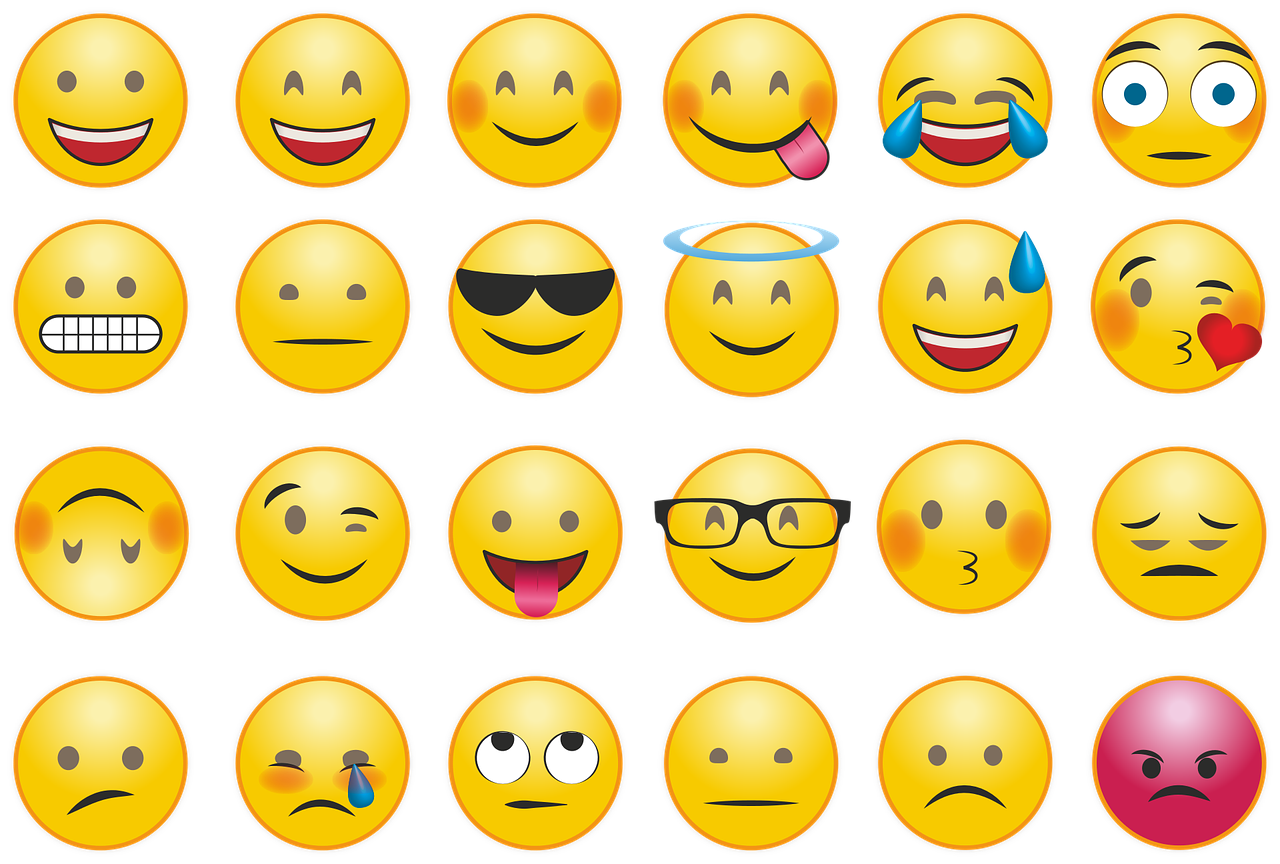 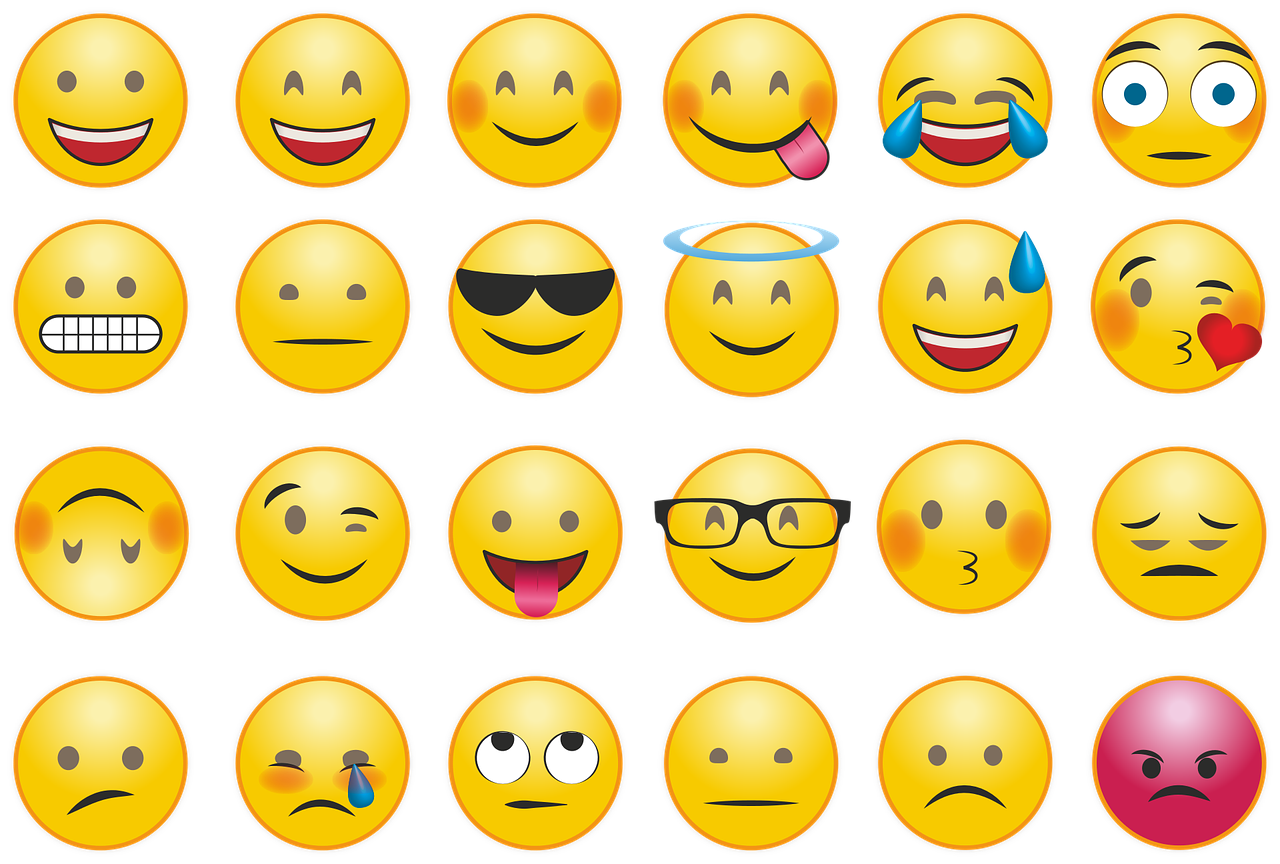 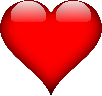 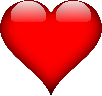 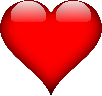 6
New feelings towards others
Having a ‘crush’ on someone can sometimes make you behave in different, sometimes even strange, ways towards that person.
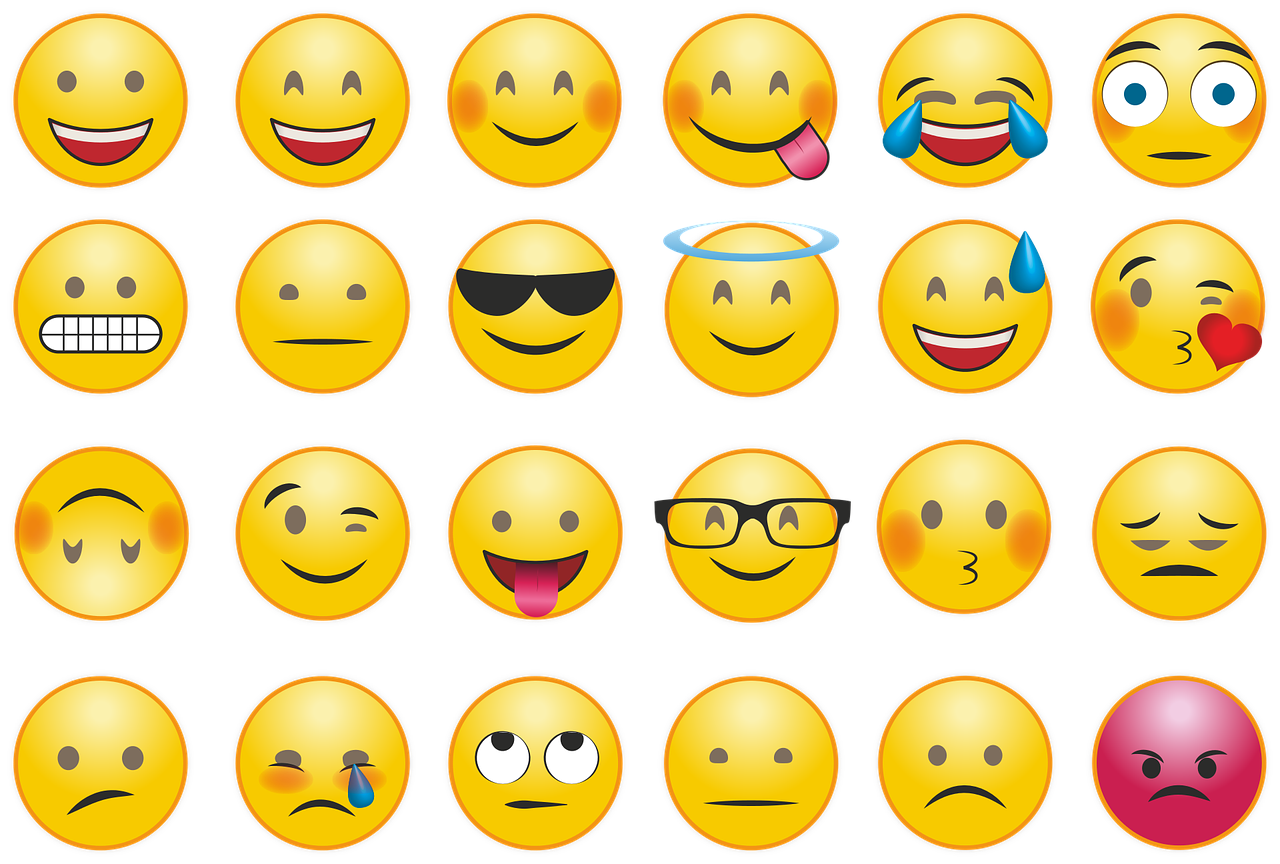 Of the behaviours below, which are appropriate and which are inappropriate examples of how someone of your age should behave towards someone they have a crush on.
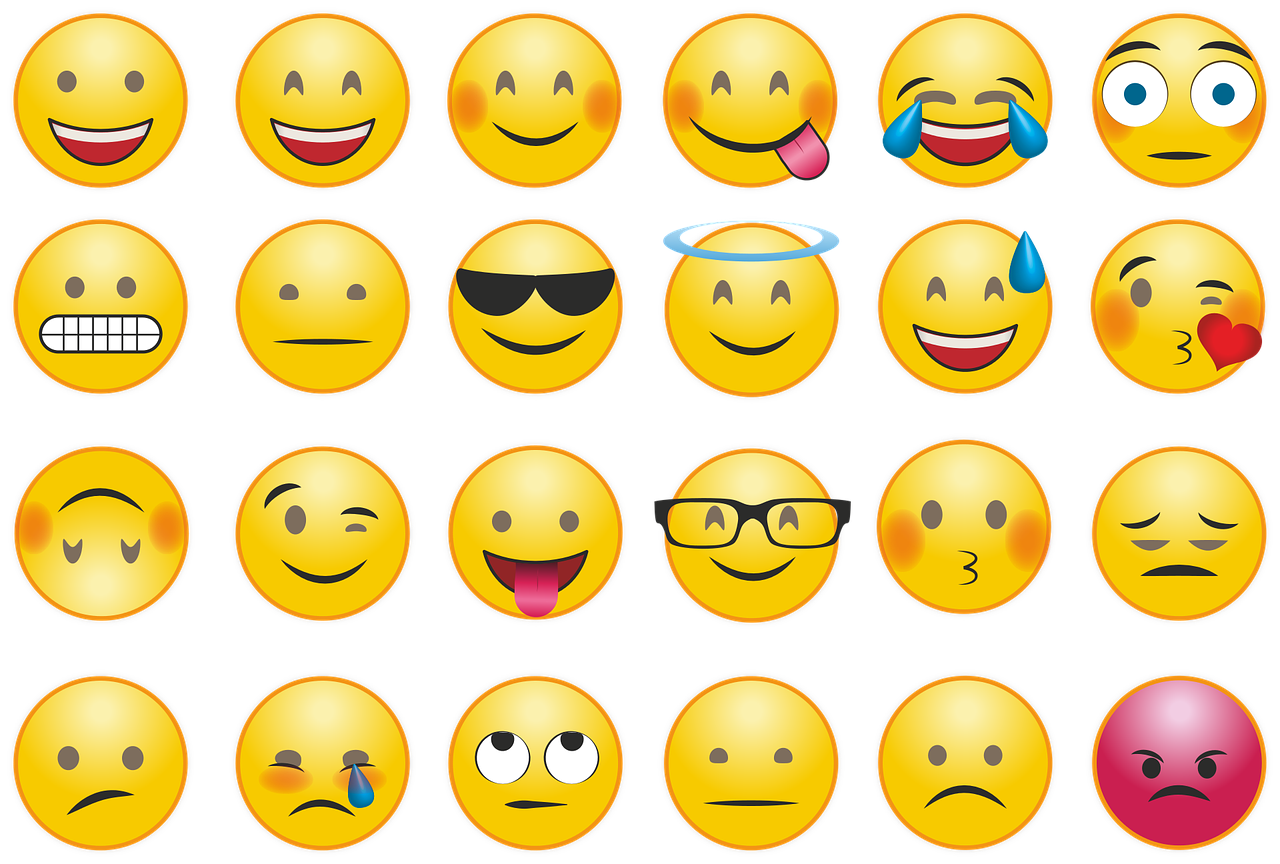 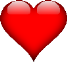 talking
holding hands
hugging
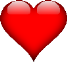 teasing
playing together
ignoring/avoiding
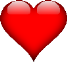 hitting/pushing
name calling
complimenting
7
New feelings towards others
Why do you think someone might behave in these inappropriate ways, when they have a ‘crush’ on someone?
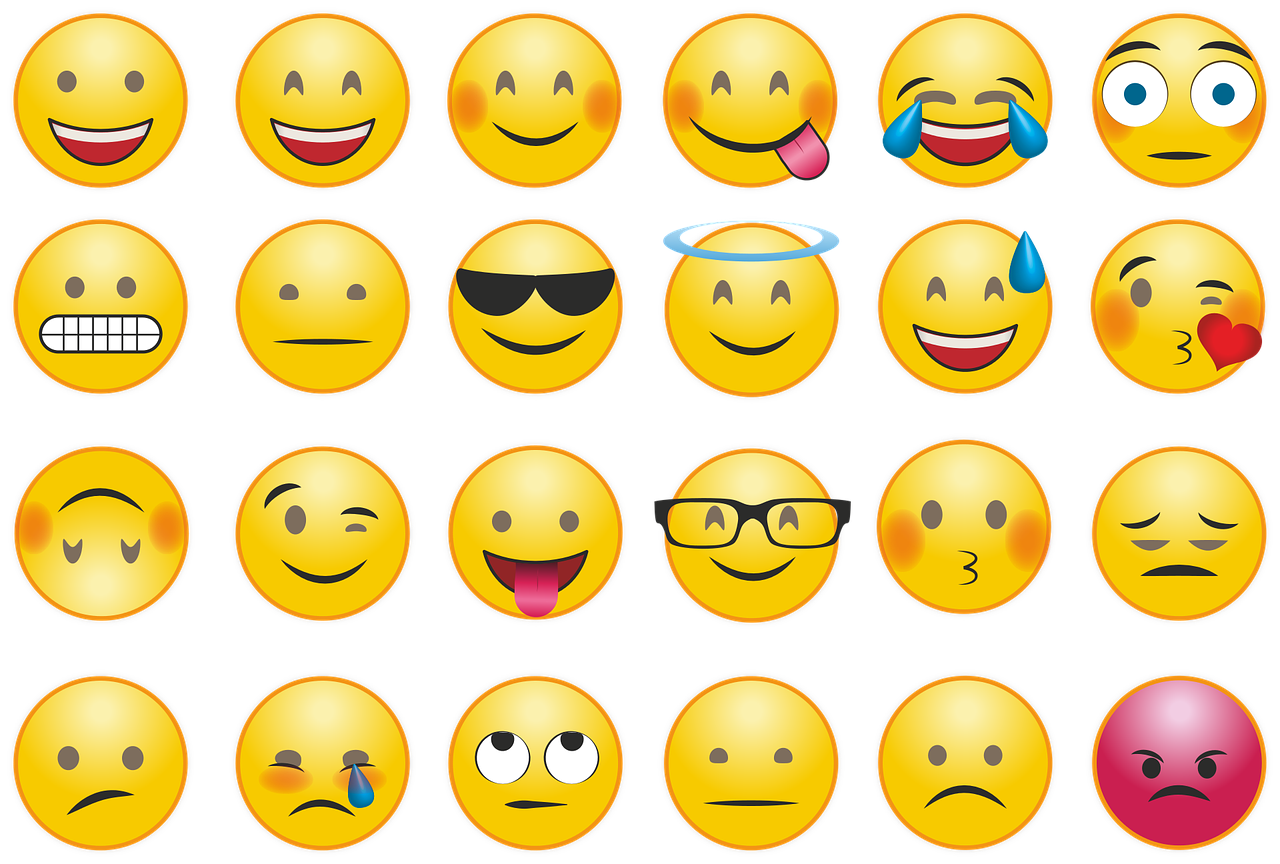 hugging
ignoring/avoiding
holding hands
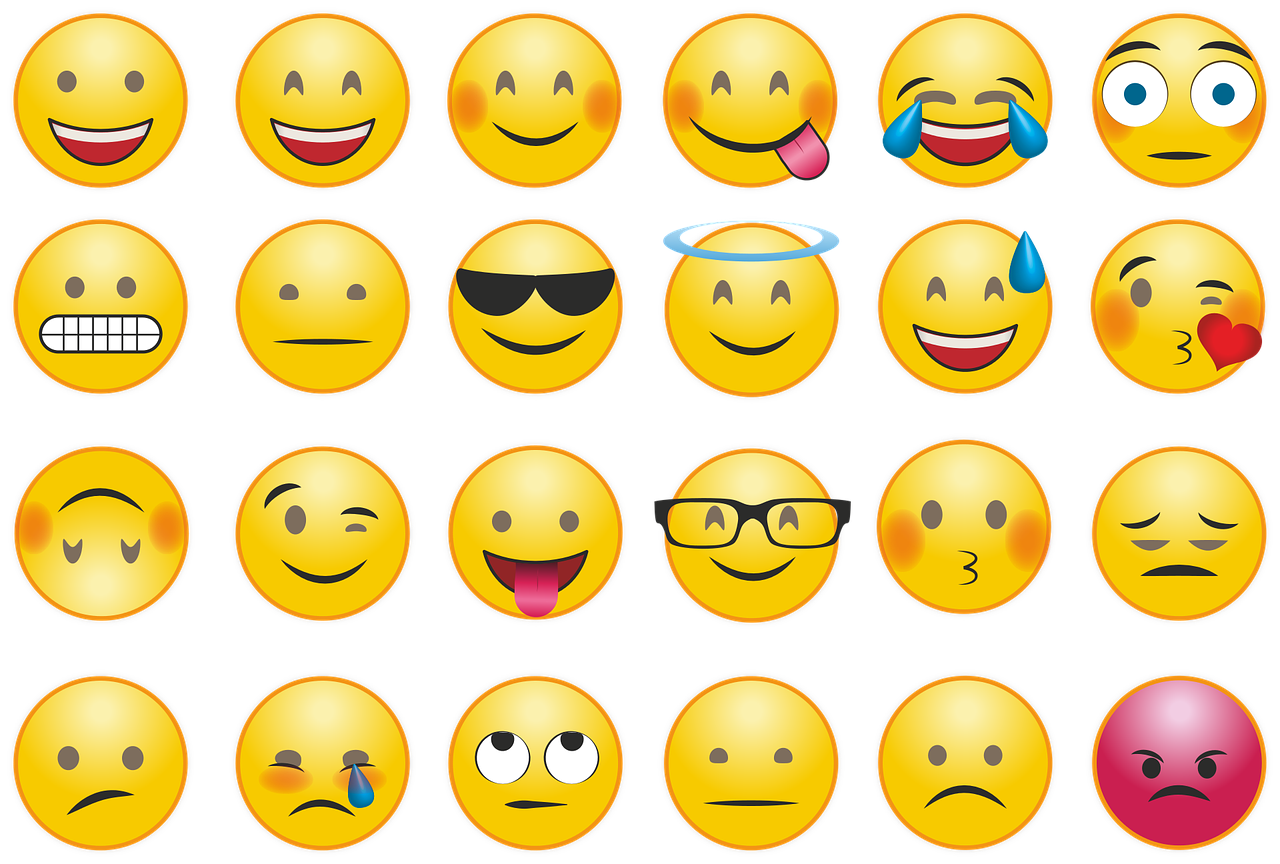 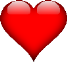 teasing
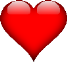 name calling
hitting/pushing
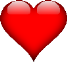 8
What’s our end point?
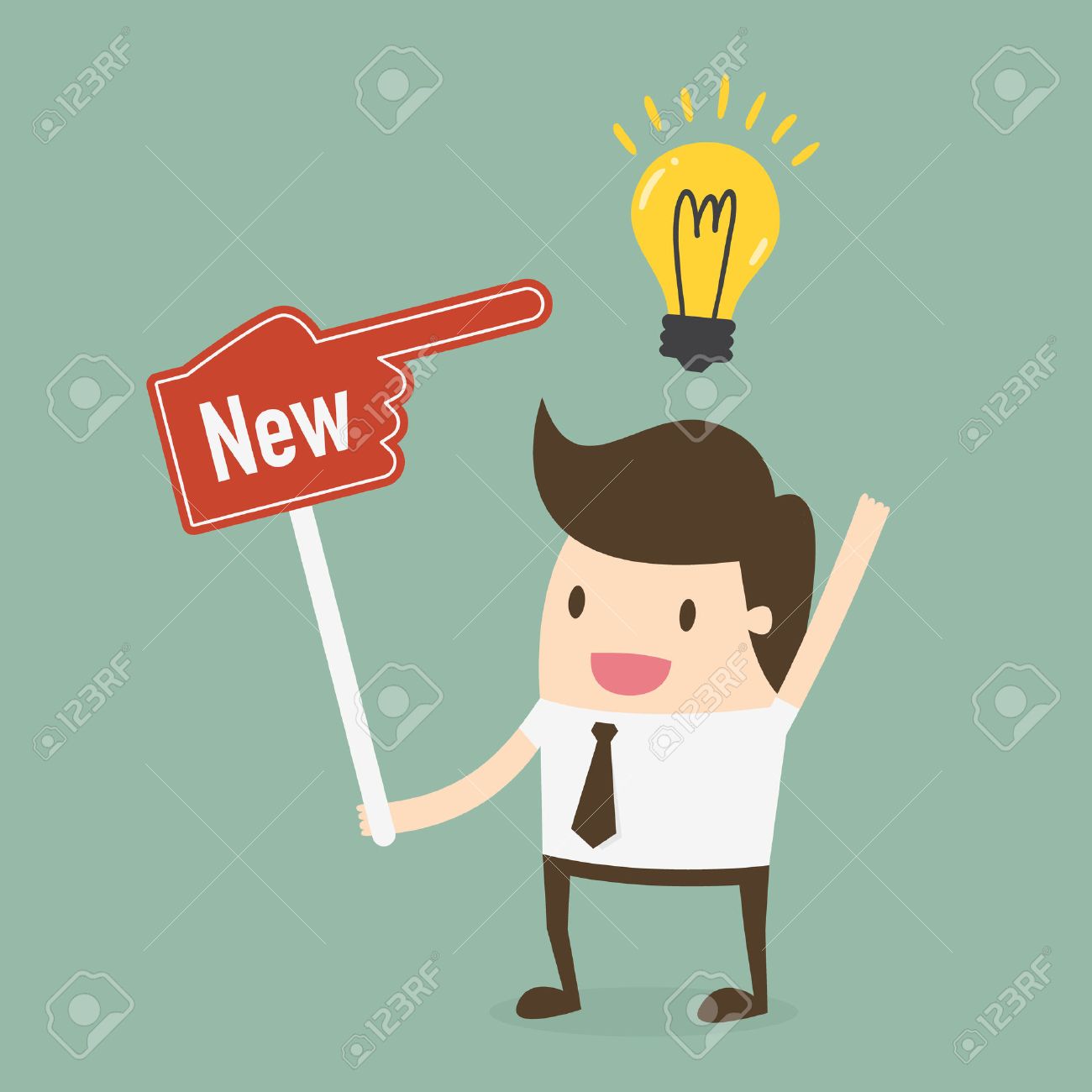 What have you learnt from today’s lesson?

What advice would you give to someone who has a ‘crush’ on someone else?
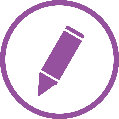 9
Remember!
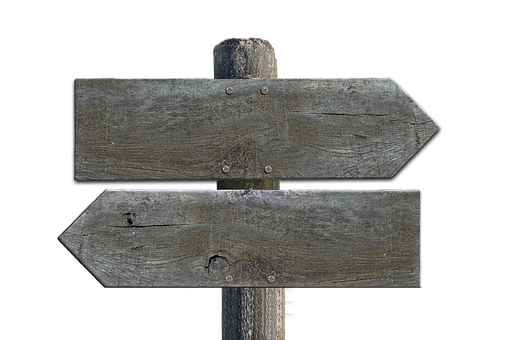 If you feel worried about puberty or what you have learned during this session, talking to an adult you trust is one of the best ways to find help.
Talk to a trusted adult at home
If you want to talk to someone other than a parent:

ChildLine can help. See:
https://www.childline.org.uk/get-support/ or phone 0800 1111
ChildLine: www.childline.org.uk 
	      0800 1111
10